SLIKOVNO GRADIVO OB INTERPELACIJI O DELU MINISTRICE ZA IZOBRAŽEVANJE, ZNANOST IN ŠPORT, PROF. DR. SIMONE KUSTEC
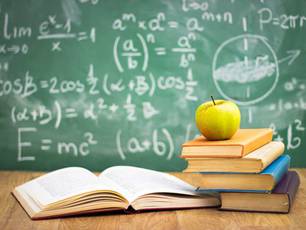 Ljubljana, 15. marec 2021
1
SVET, 14. MAREC 2021Vir: WHO Coronavirus (COVID-19) https://covid19.who.int/
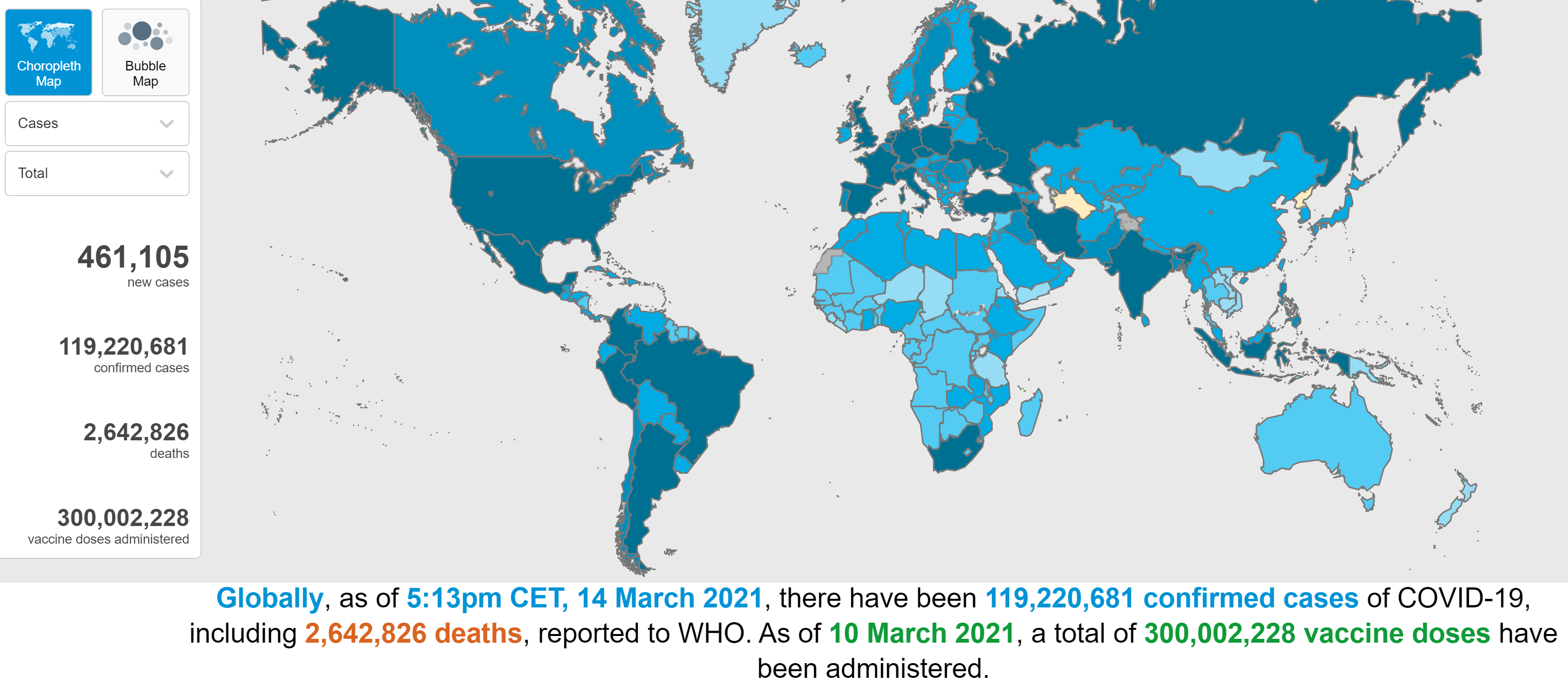 2
SLOVENIJA, 14. MAREC 2021Vir: Covid-19 sledilnik; https://covid-19.sledilnik.org/sl/stats
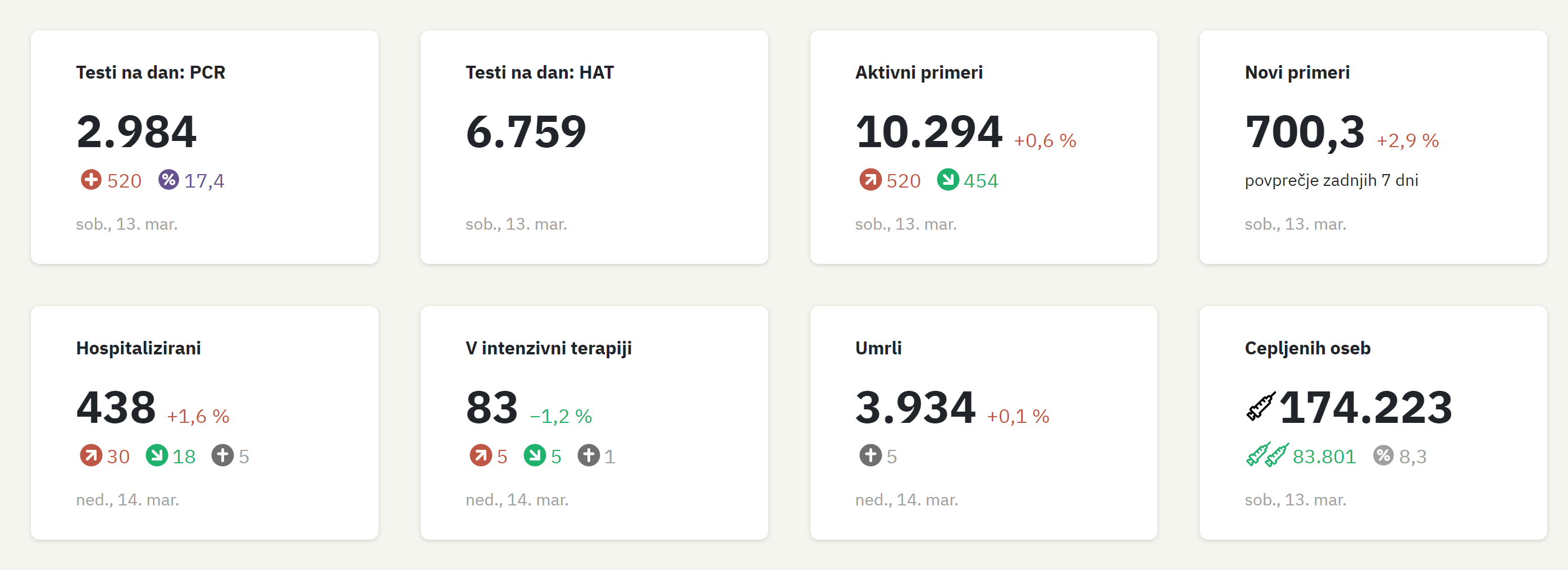 3
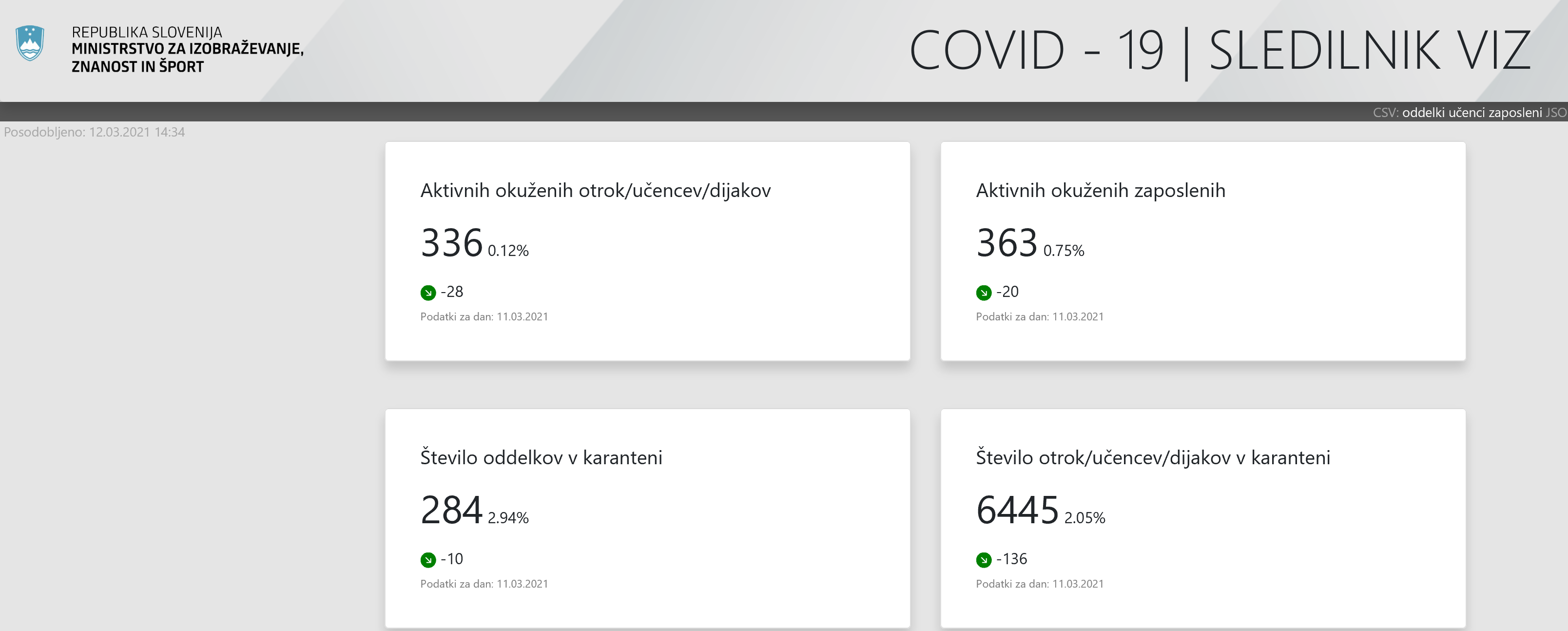 4
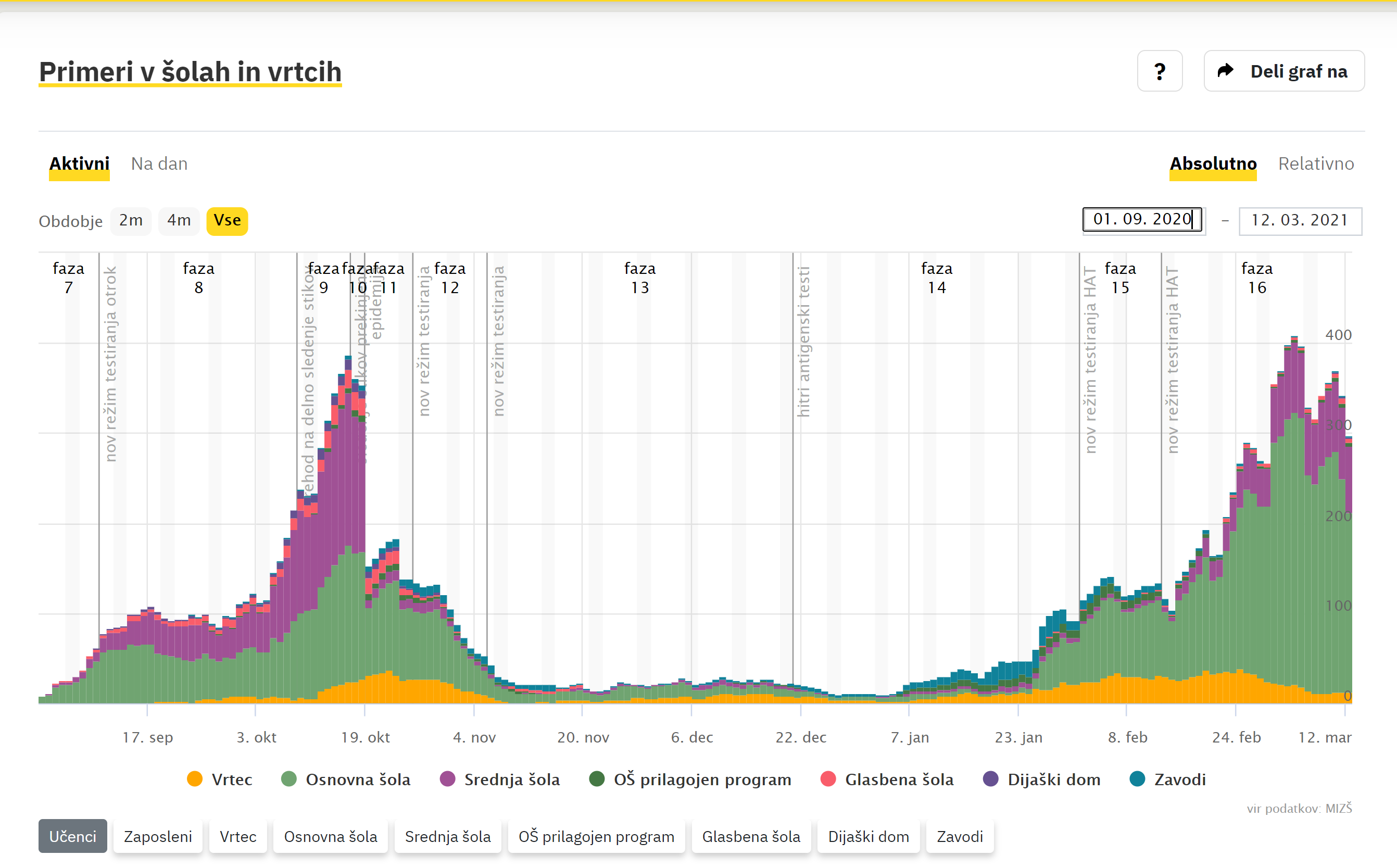 5
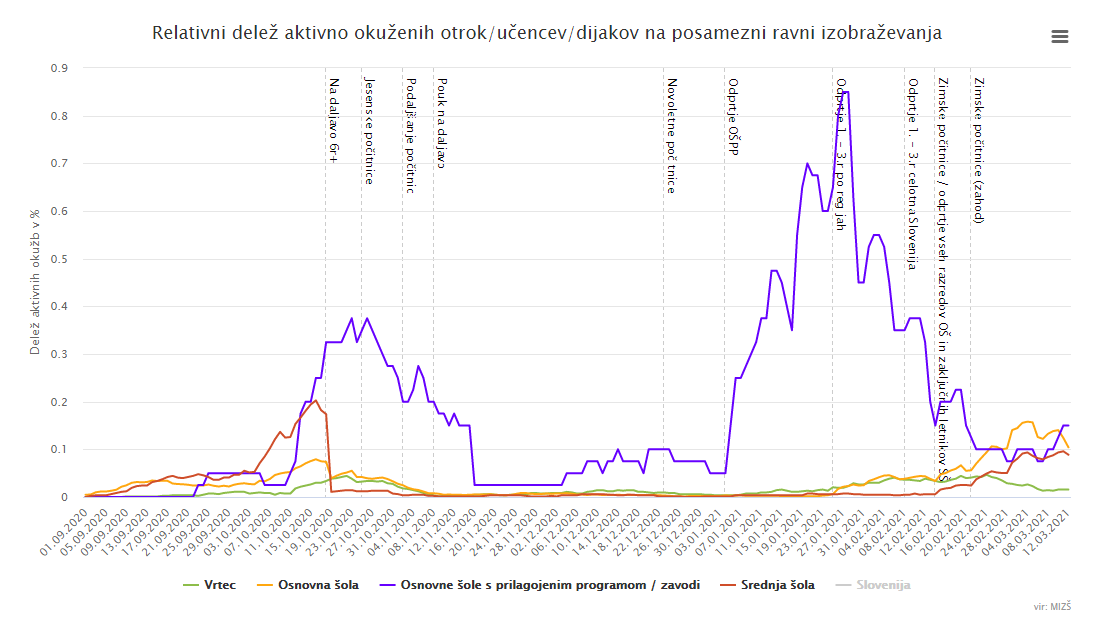 6
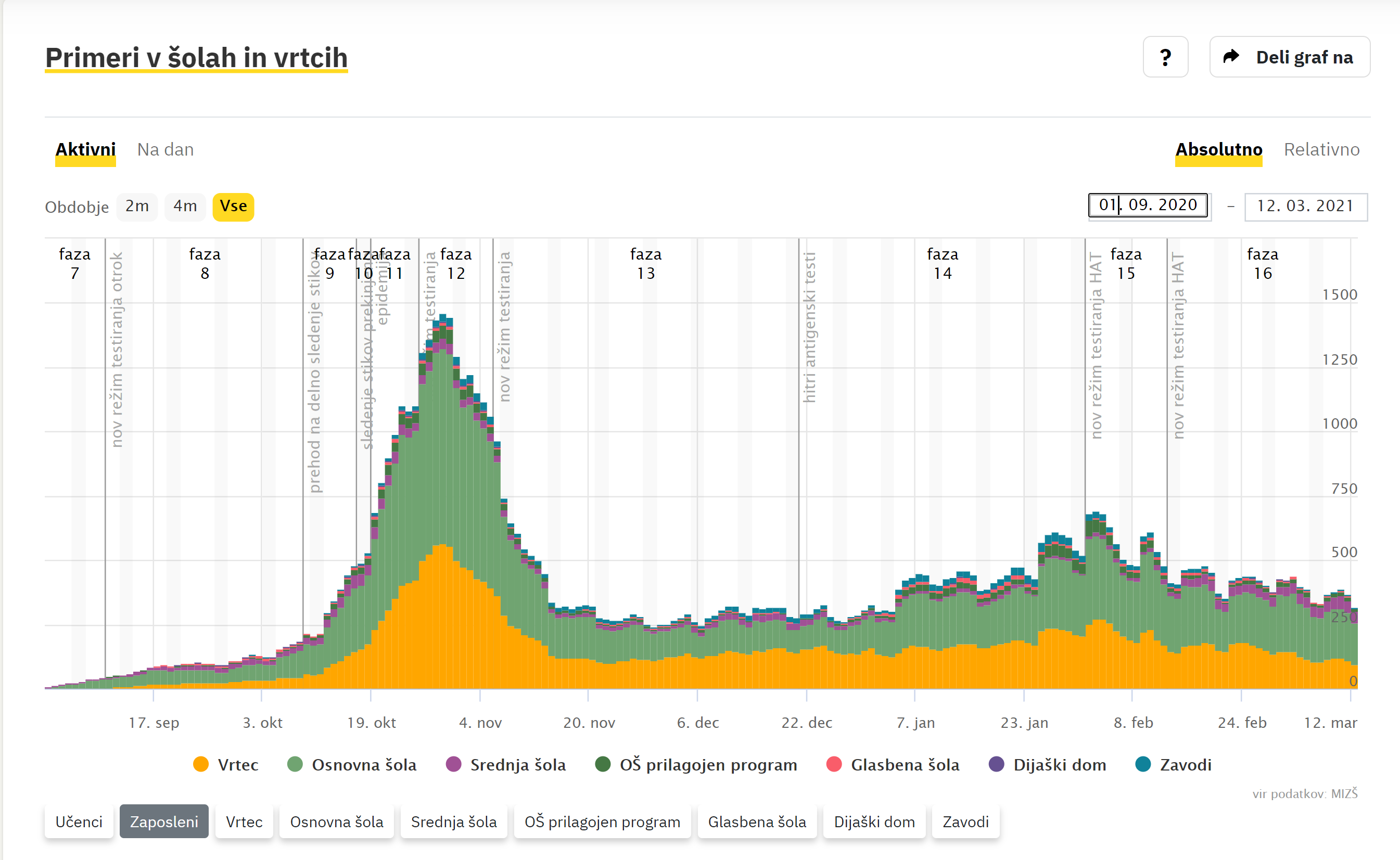 7
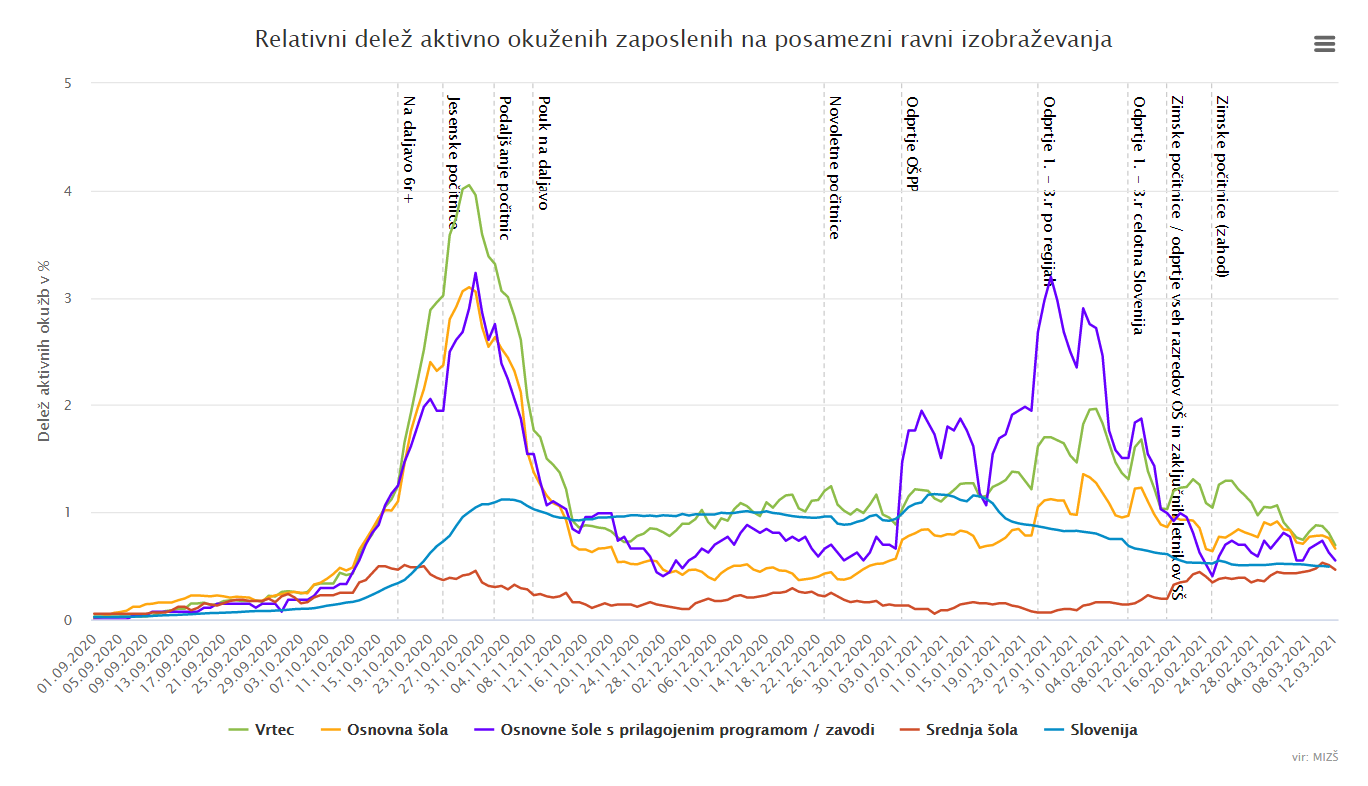 8
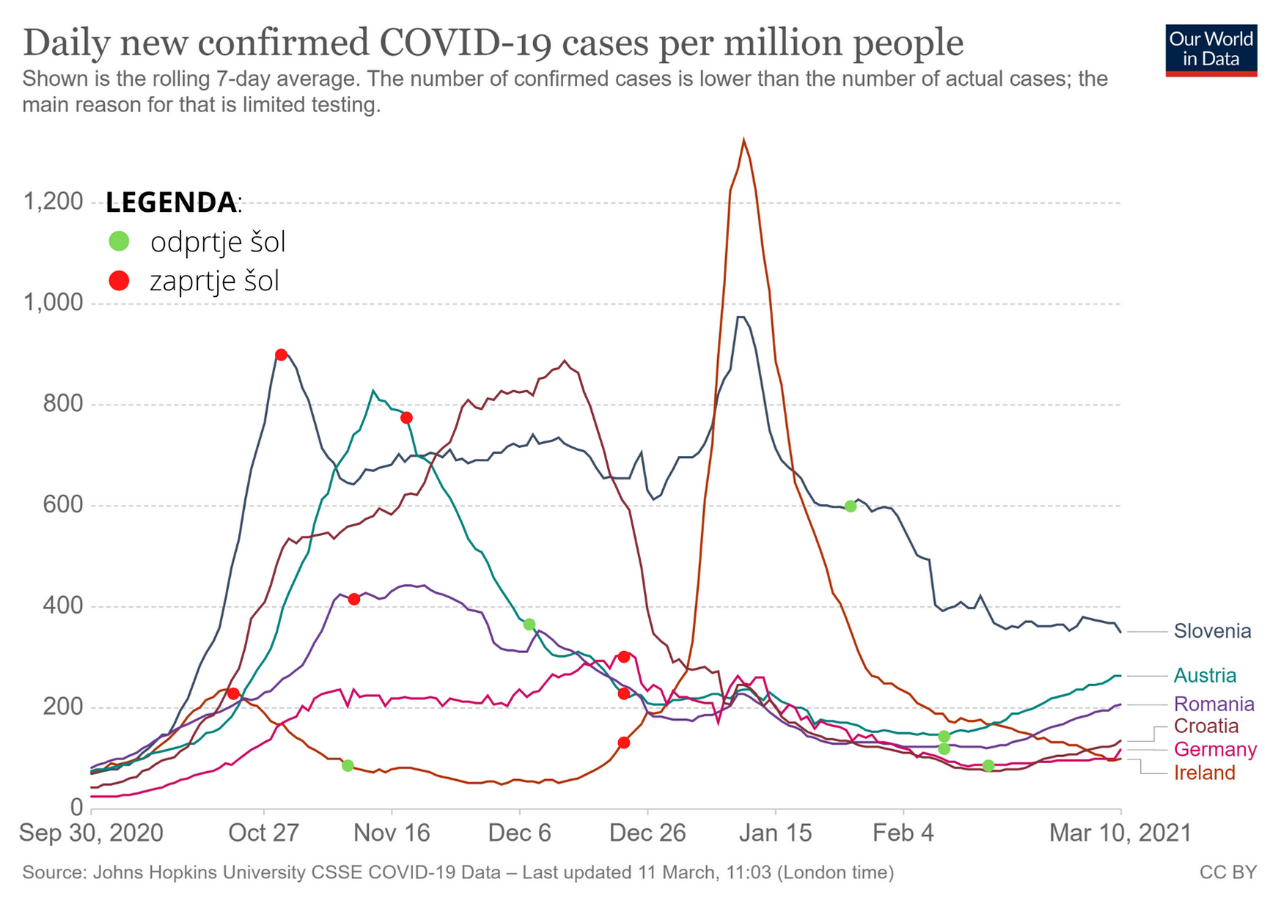 9
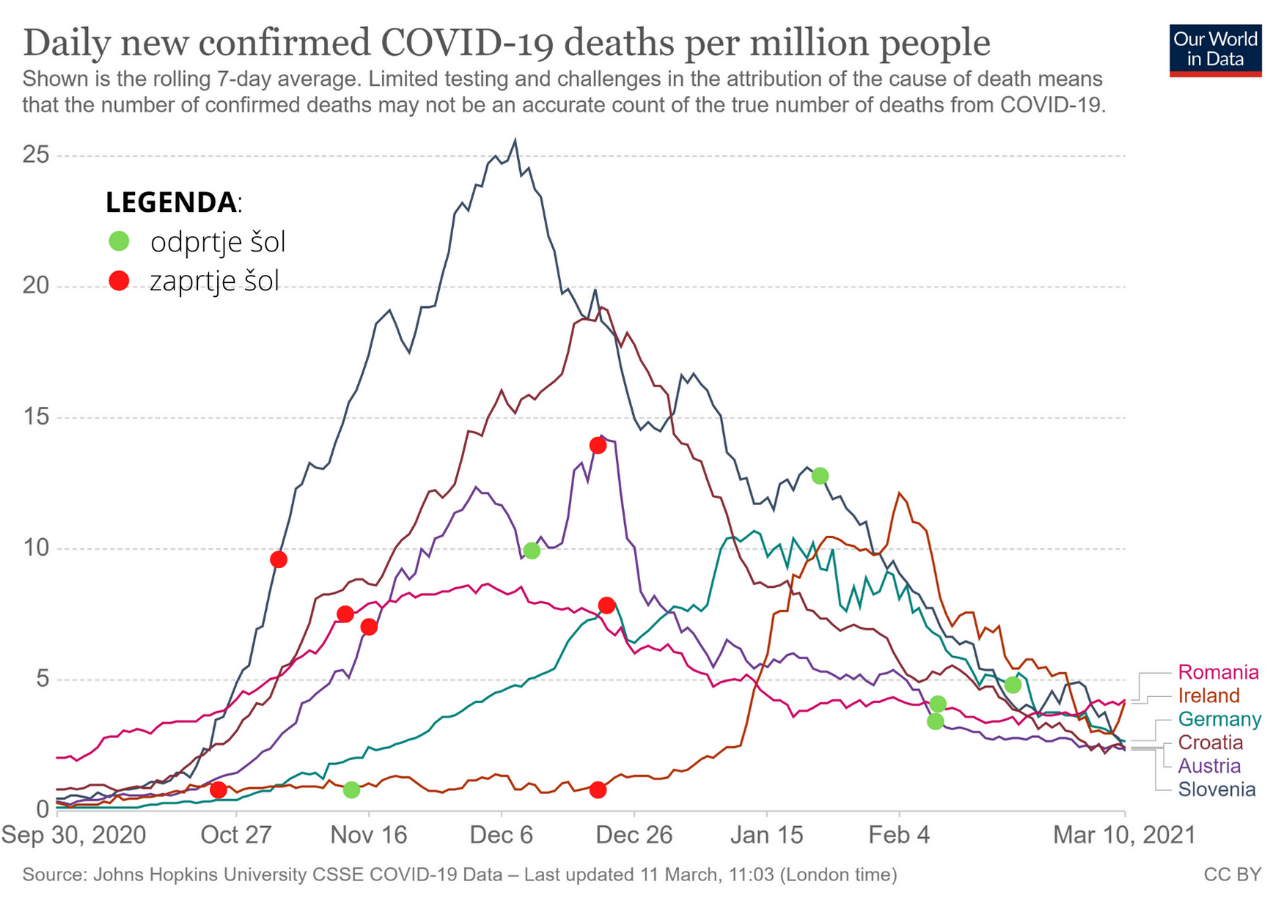 10
Število dni, ko so bile šole zaprteVir: Krek, M. po Our World in Data
11
AKTUALNO STANJE (POL)ZAPRTJA ŠOL V SVETUVir: Krek, M. po Our World in Data
Države, kjer imajo delno zaprte šole 

Irska
Velika Britanija
Francija
Belgija
Nizozemska
Švedska
Finska
Švica
Avstrija
Madžarska




Romunija
Bolgarija
Litva
Latvija
Danska
Ciper
Države, ki imajo v tem trenutku 
zaprte vse šole

Italija
Portugalska
Grčija
Slovaška
Nemčija
Češka
Poljska
12
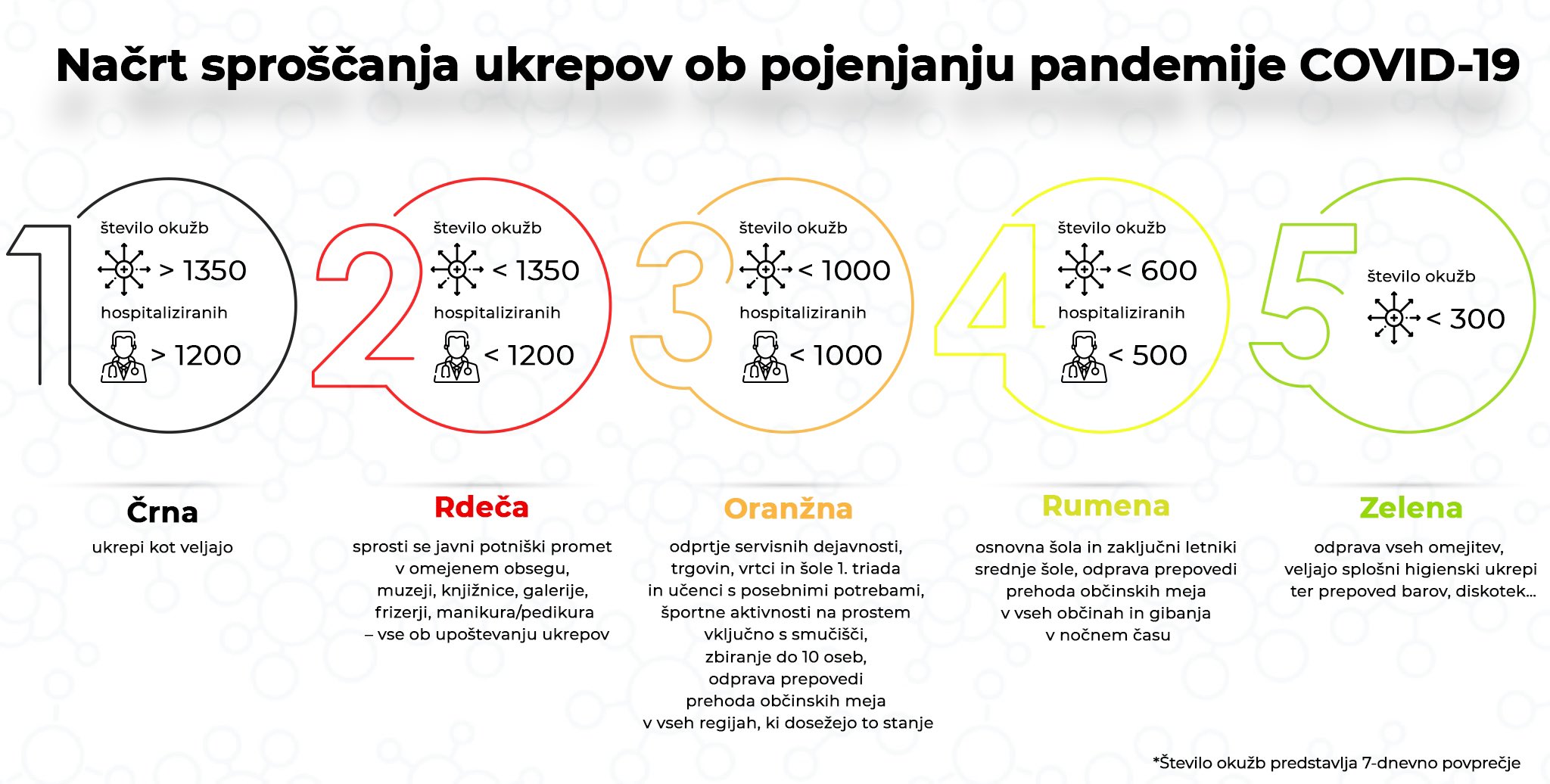 14
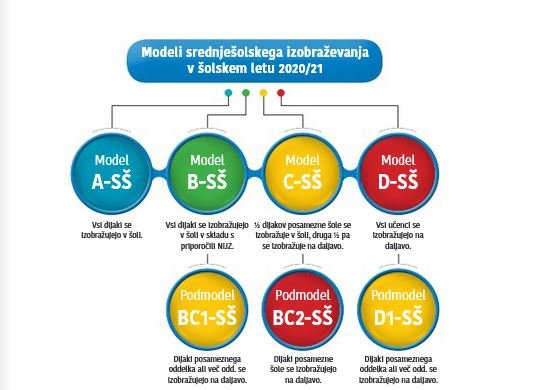 Povezava: https://www.zrss.si/digitalnaknjiznica/Covid_19/
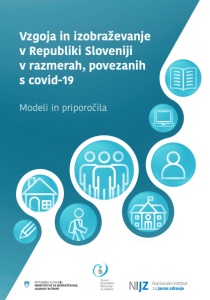 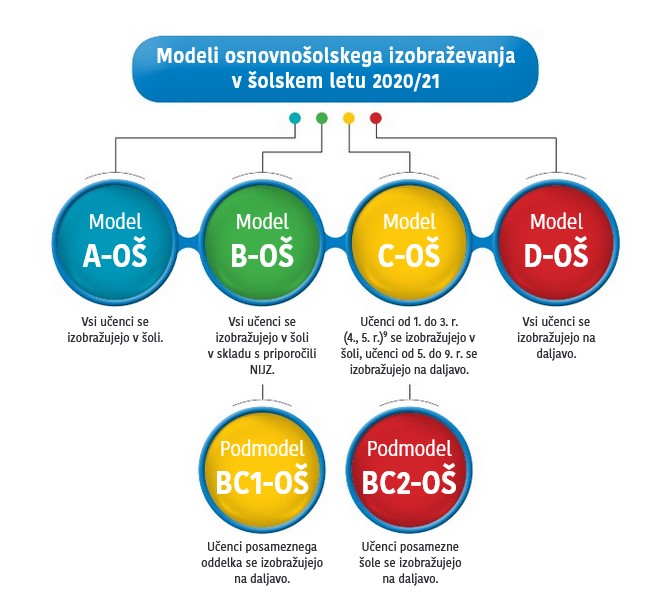 15
REALIZACIJA MIZŠ UKREPOV COVID-19 V LETU 2020
16
REALIZACIJA MIZŠ UKREPOV COVID-19 V LETU 2021
17
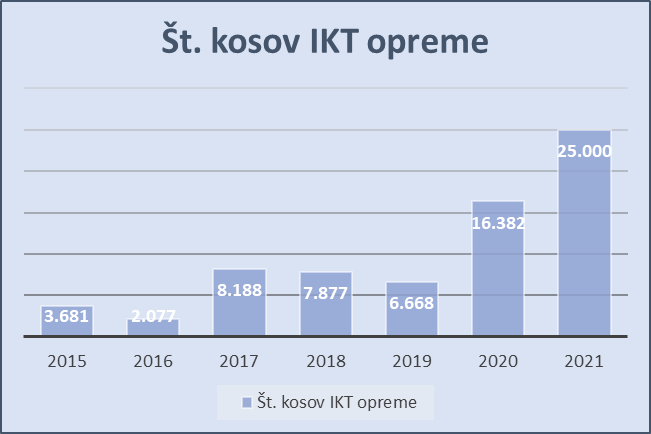 18
19
Skupna vsota proračun MIZŠ 2017-2022 (v miljardi €)
20
21
22
23